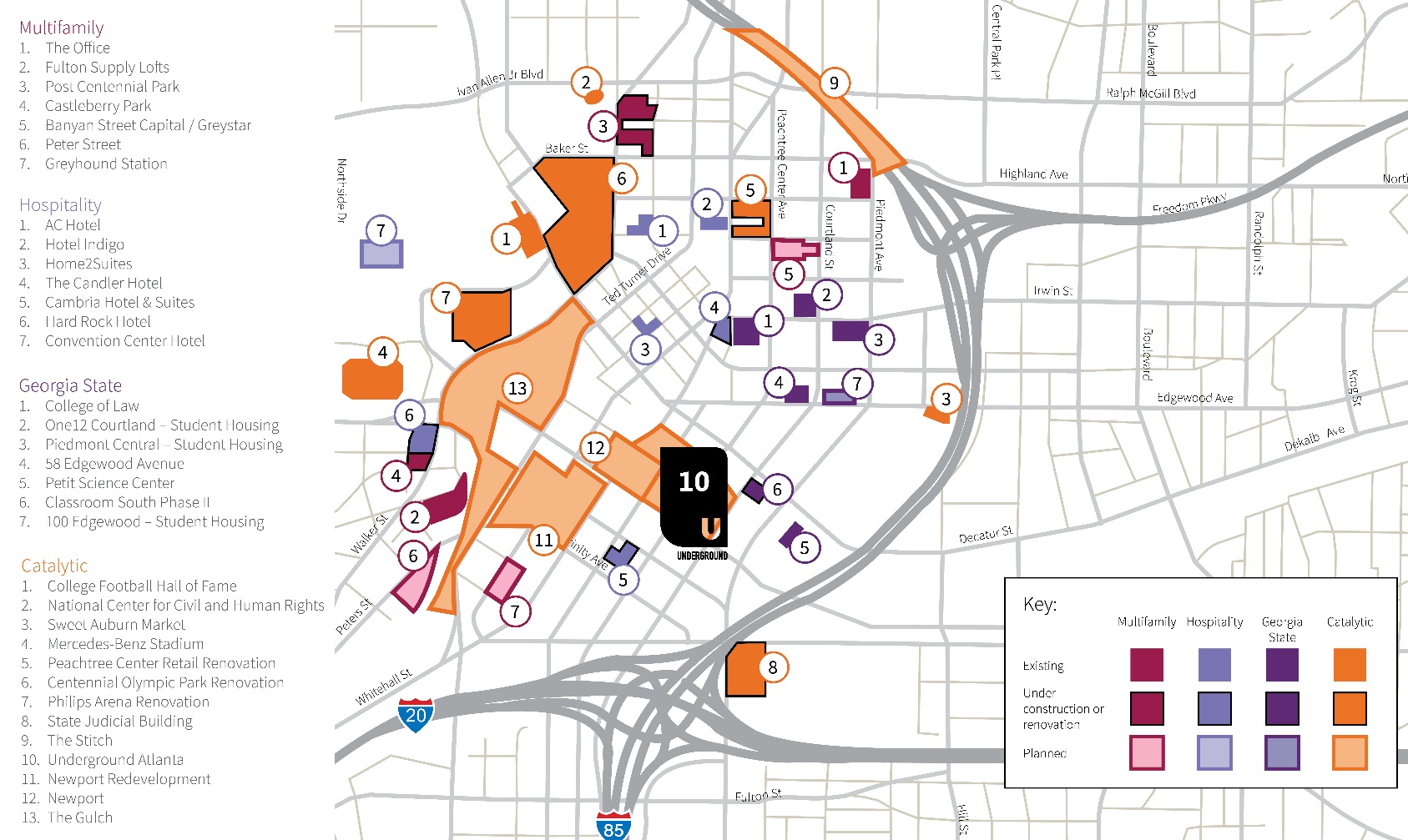 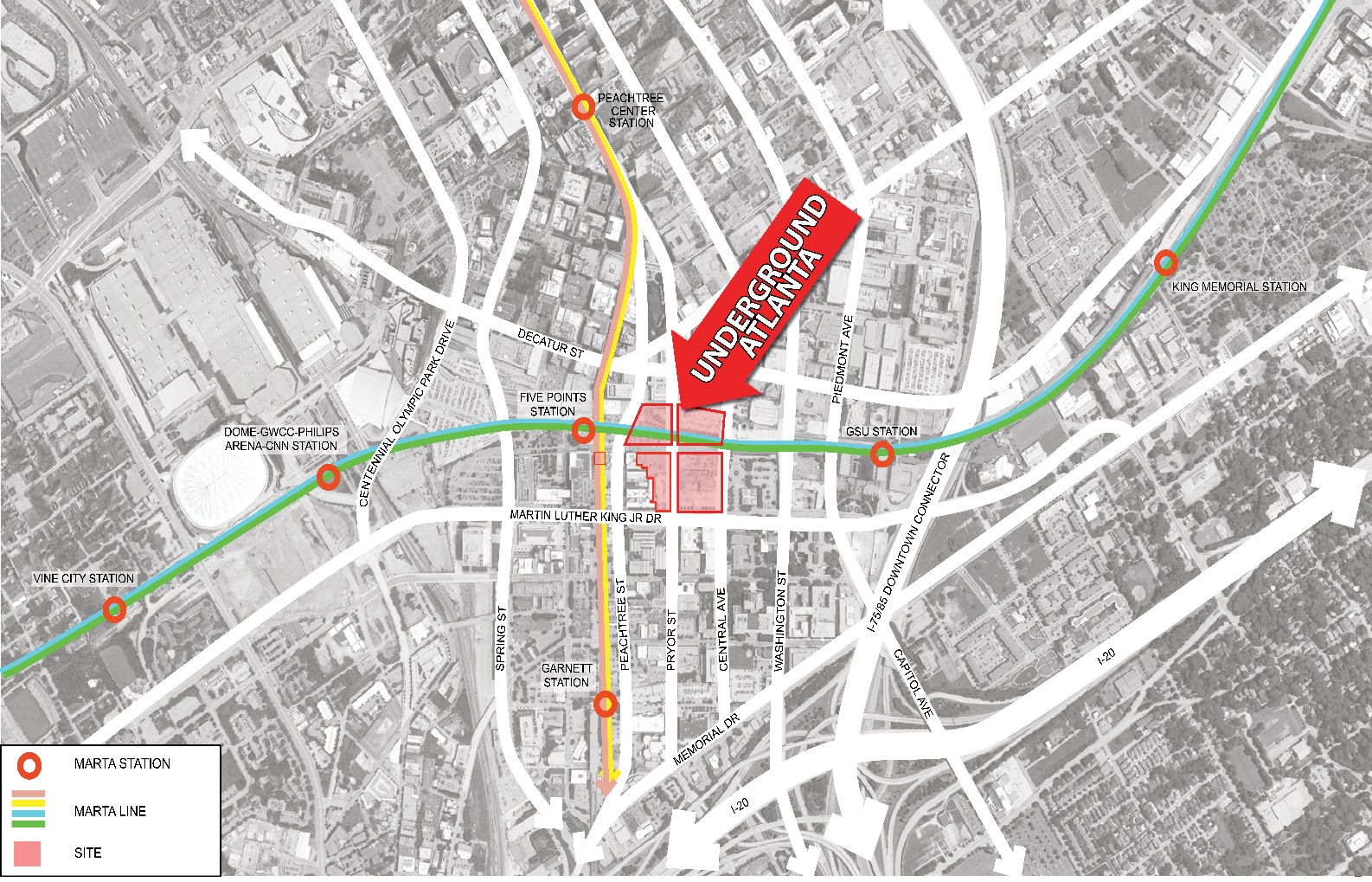 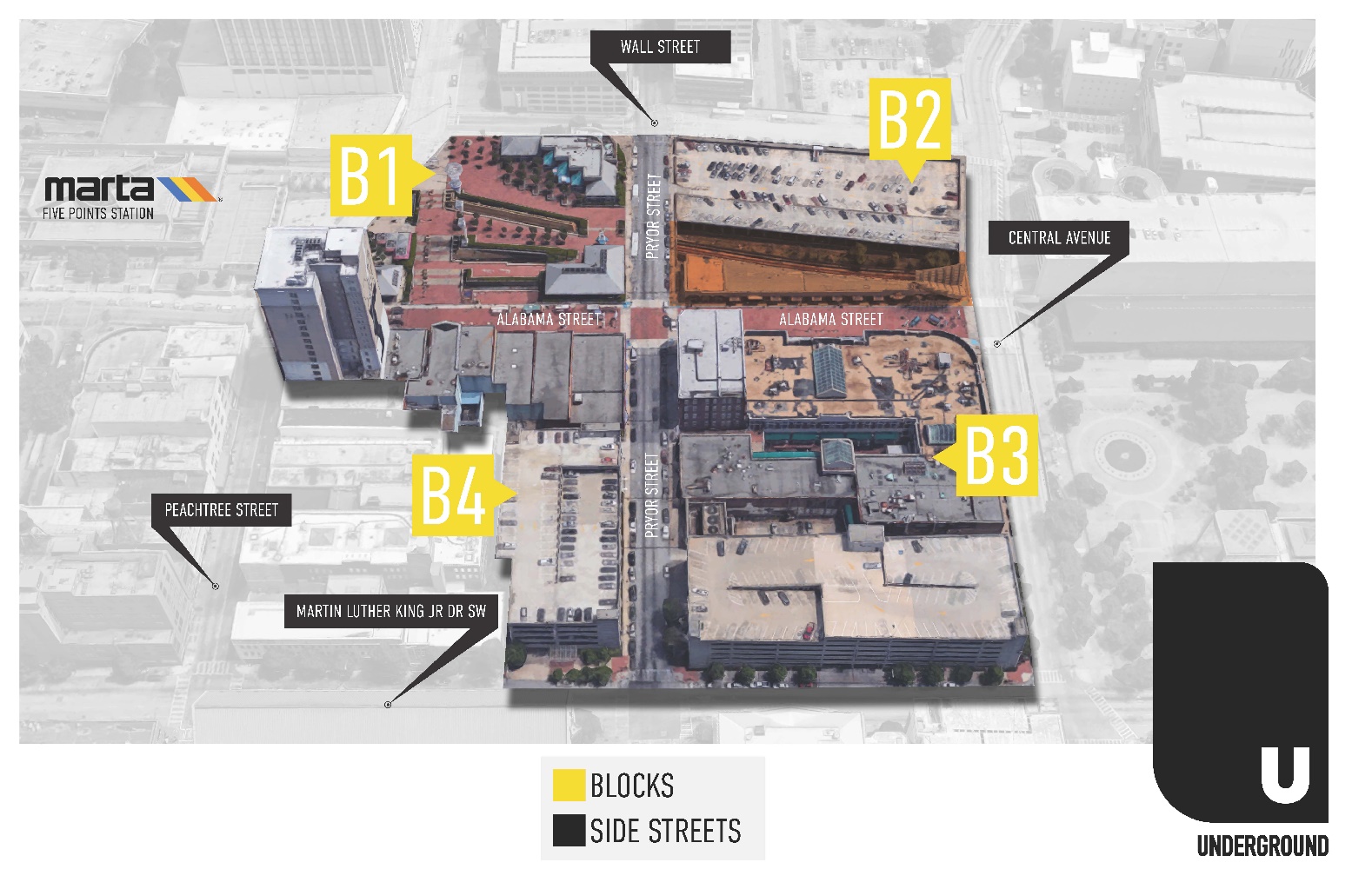 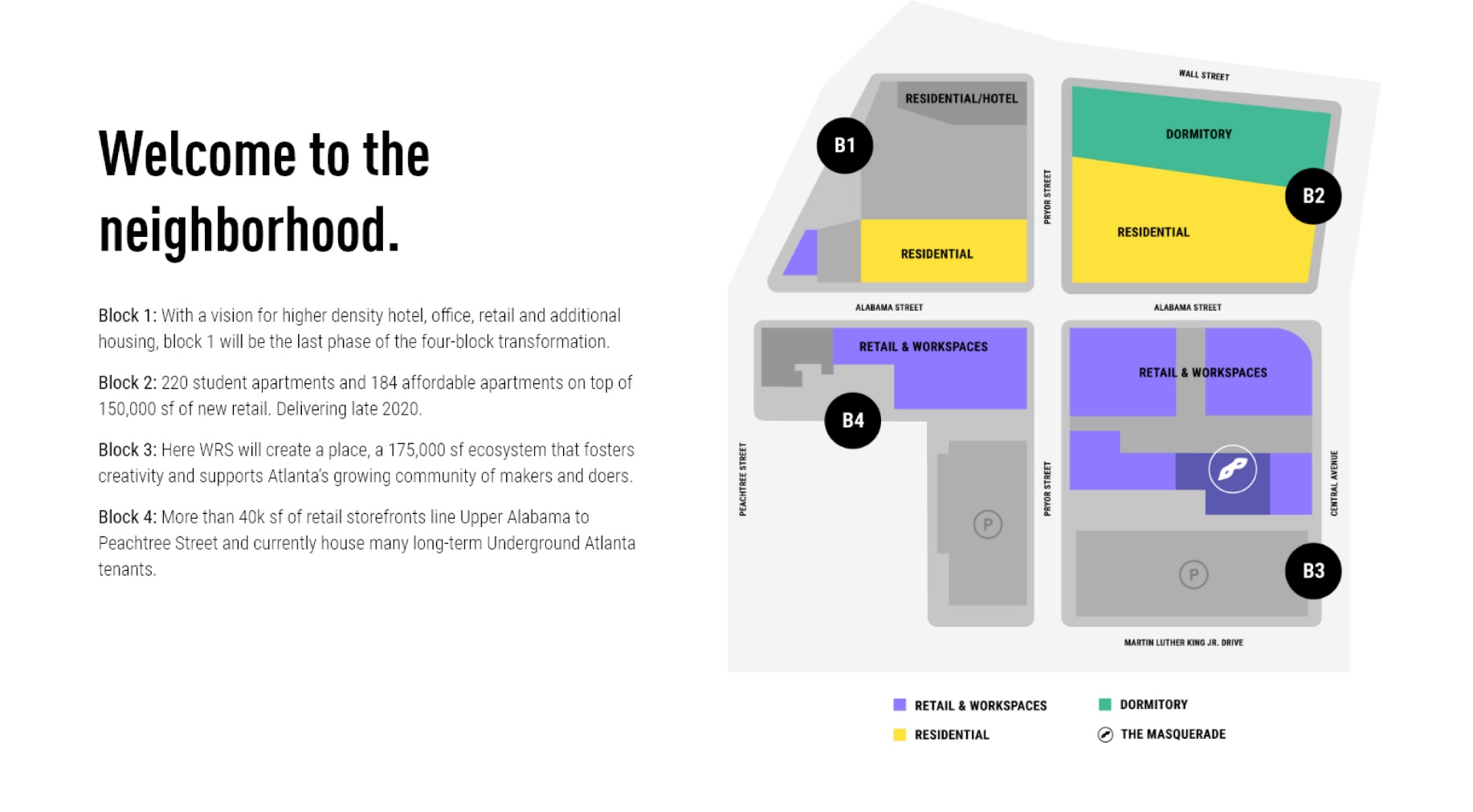 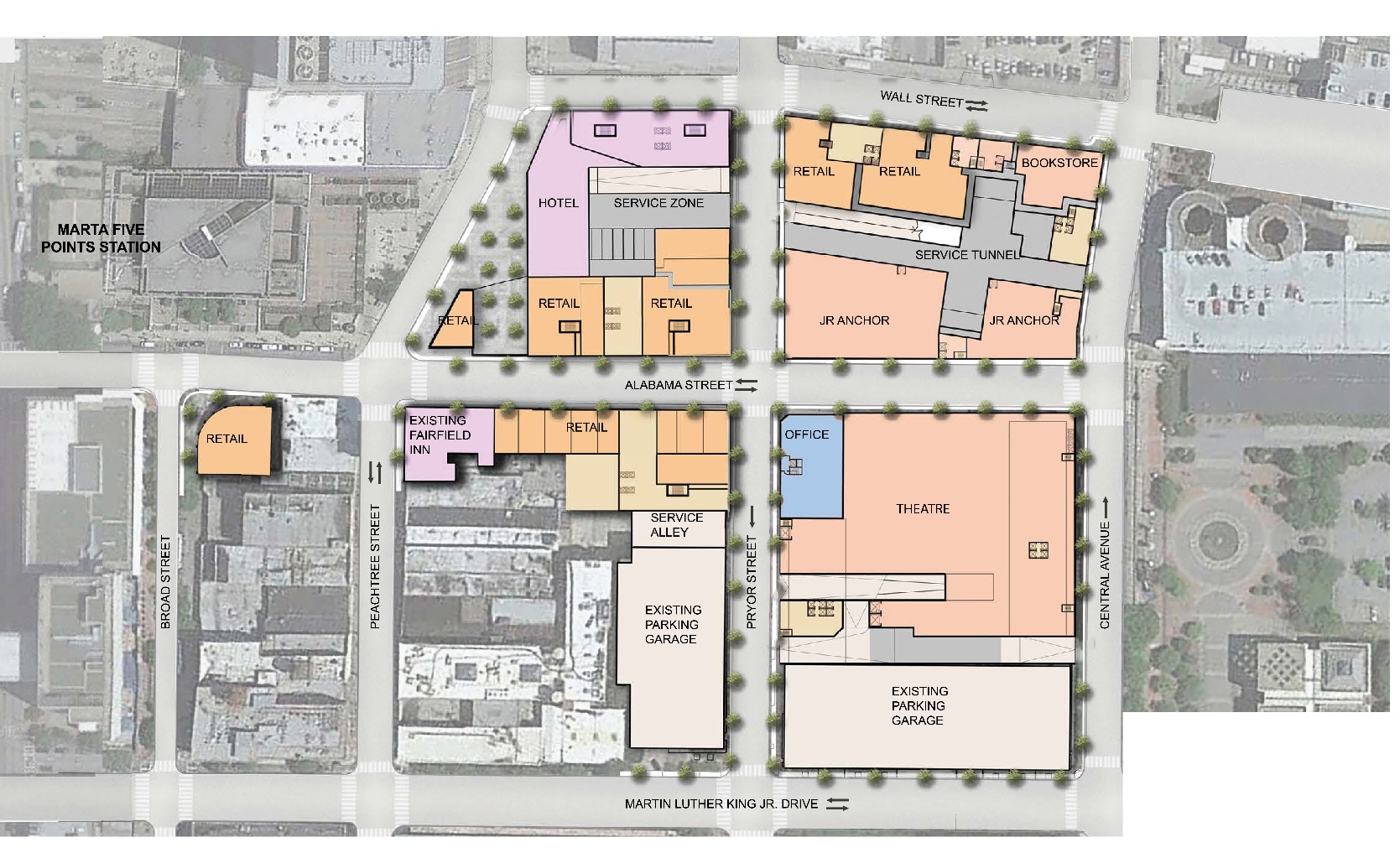 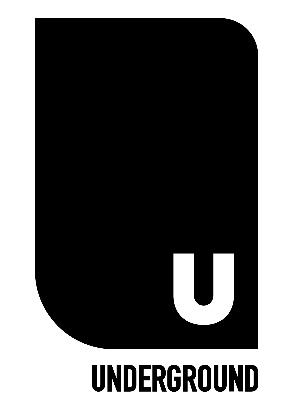 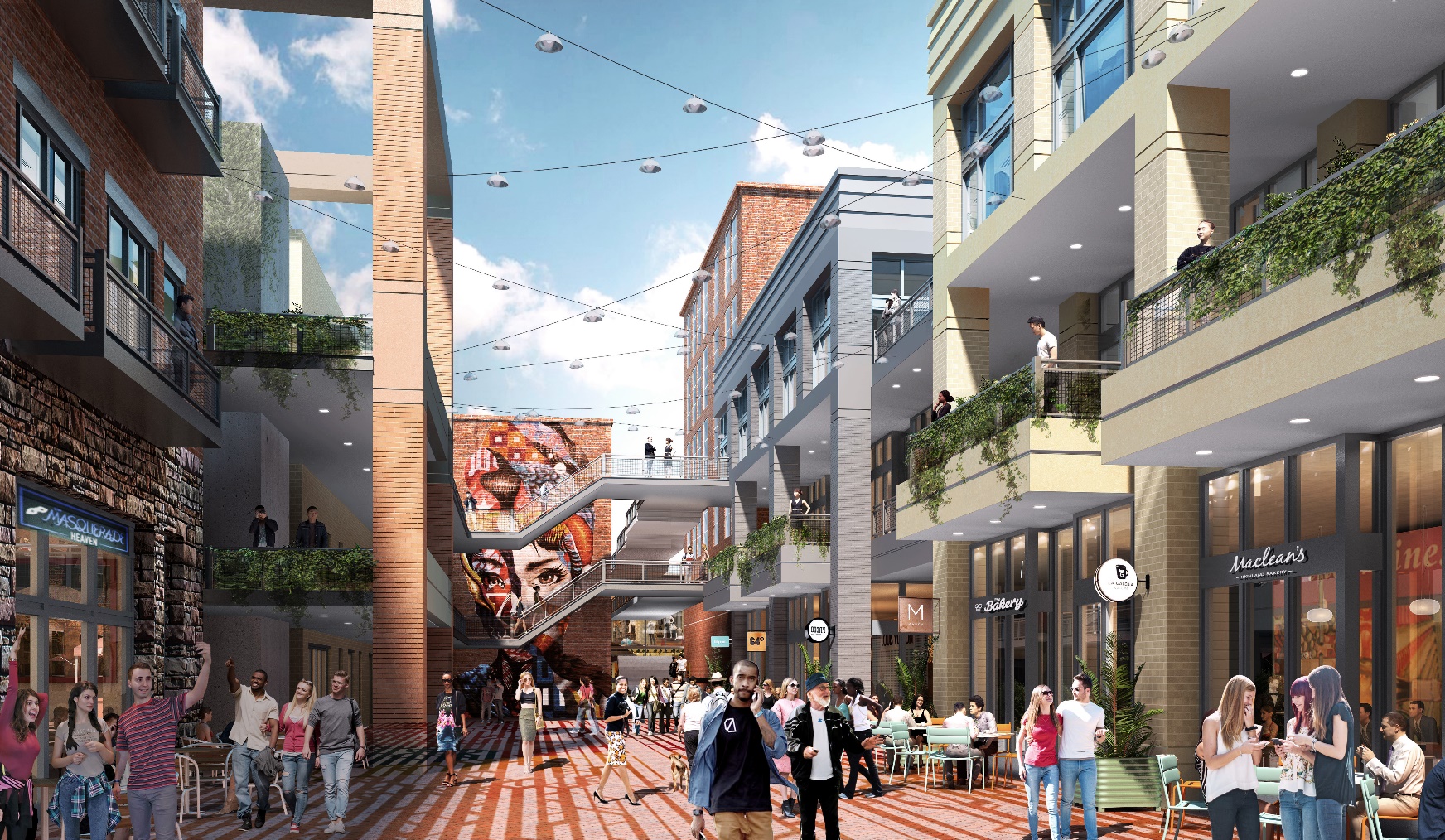 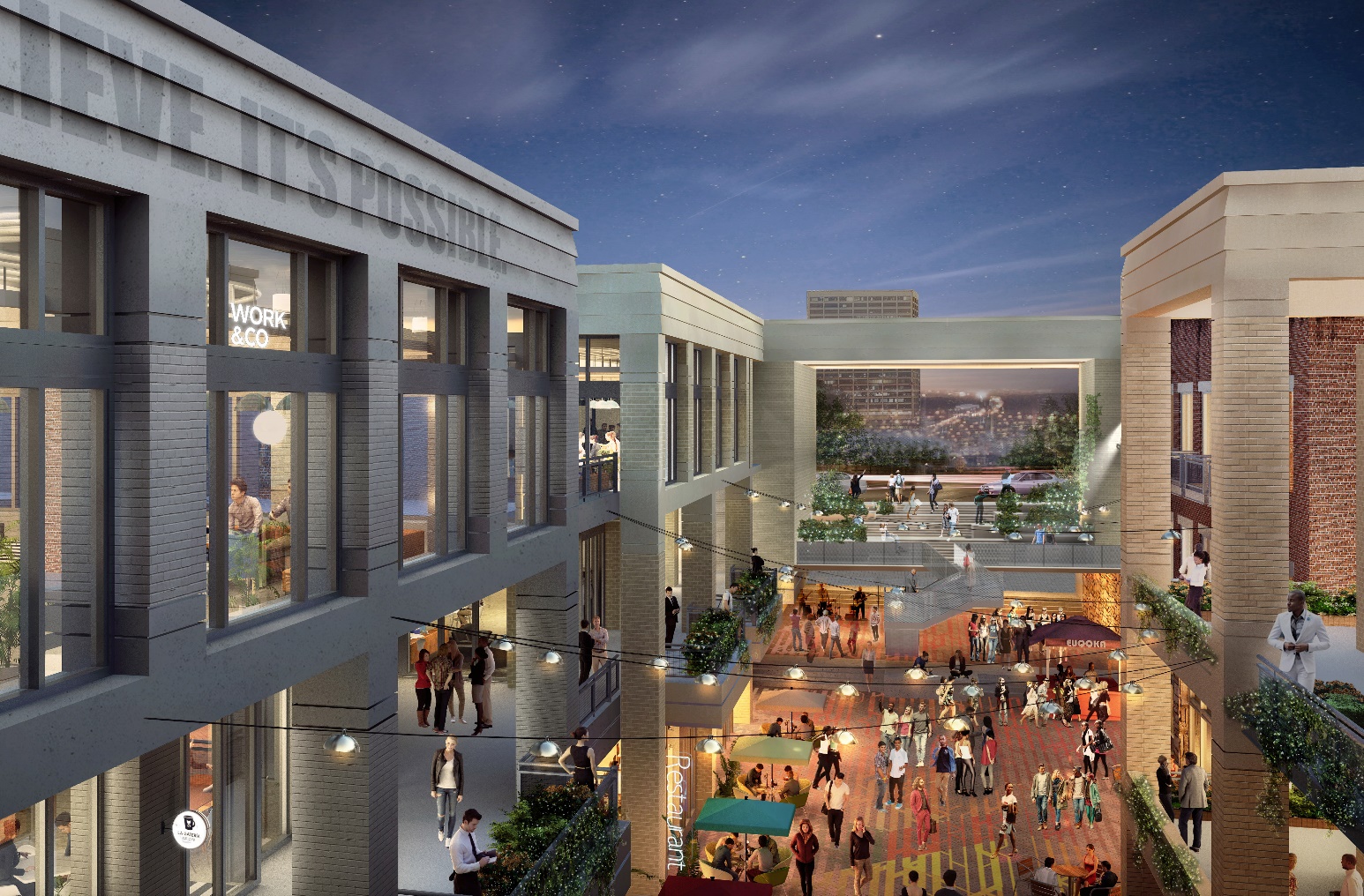 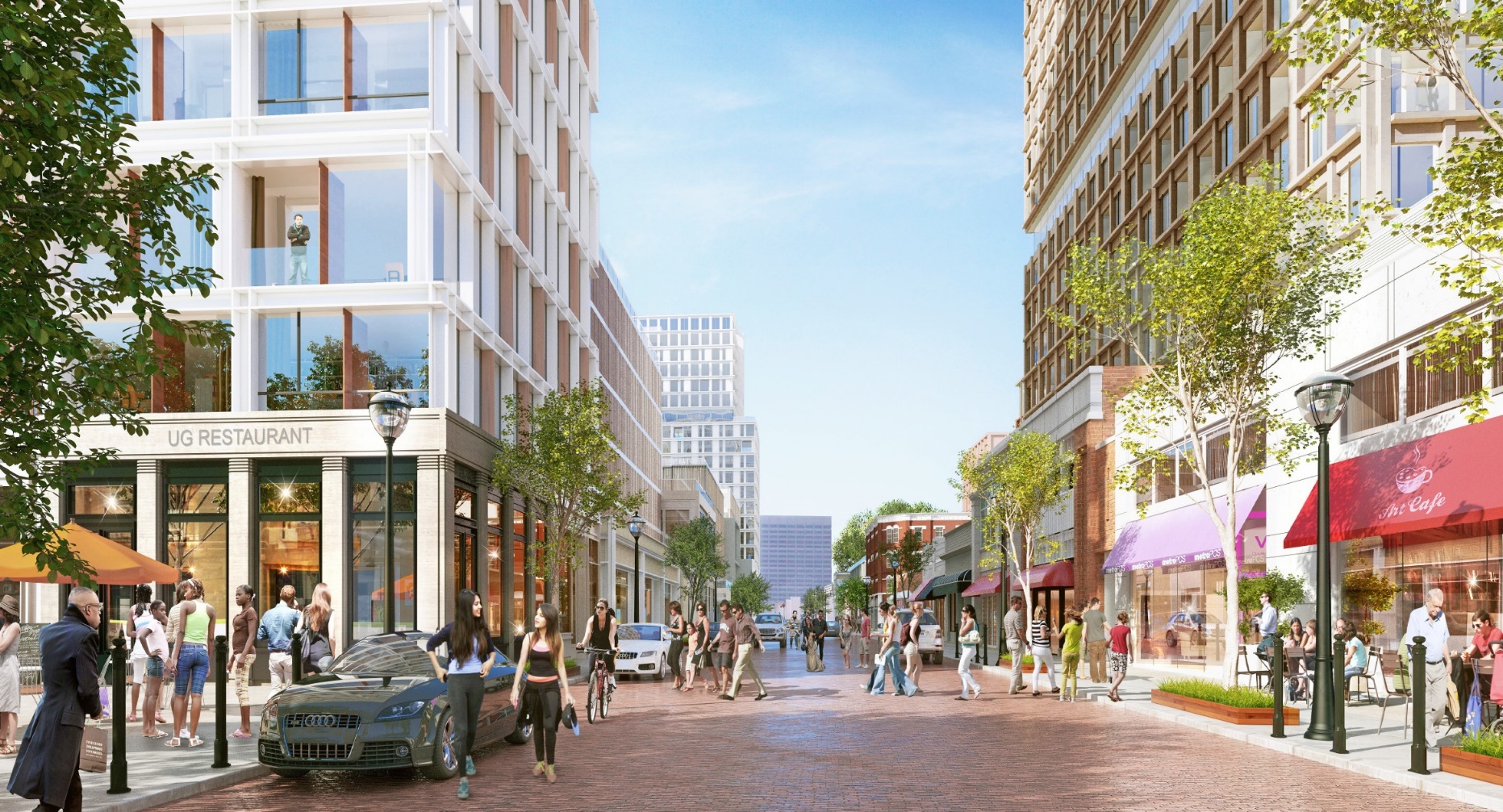 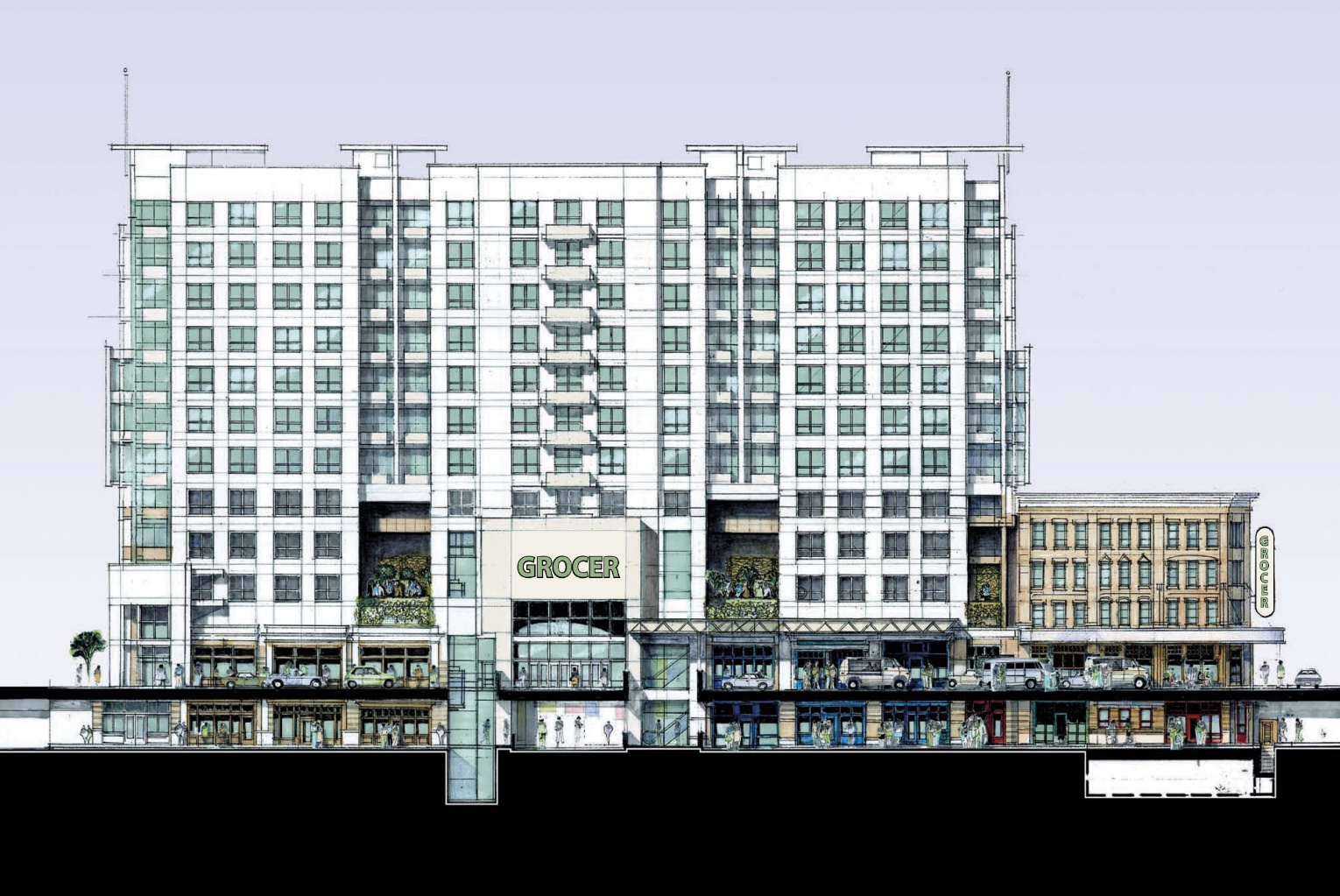 To follow updates on the transformation of Underground Atlanta visit
www.undergroundatl.com